Fisiologia da natação
Valéria Panissa
Objetivos da aula
Ressaltar algumas características importantes do nadador e da prova de natação
Provas
As provas podem ser individuais e de revezamento. 
Nas provas individuais, o atleta pode disputar em diferentes estilos (costas, peito, borboleta, livre e medley)  e em percursos de 50m, 100m, 200m, 400m, 800m e 1500m.
Livre - Recorde mundial: 23s67 – Sarah Sjöström (SUE) – Budapeste (HUN) – 29/07/2017
Livre - Recorde mundial: 20s91 – César Cielo (BRA) – São Paulo (BRA) – 18/12/2009
Tempo 50m
Livre - Recorde mundial: 51s71 – Sarah Sjöström (SUE) – Budapeste (HUN) – 23/07/2017
Costas: Recorde mundial: 57s45 – Kaylee McKeown (AUS) – Adelaide (AUS) – 13/06/2021
Livre Recorde mundial: 46s91 – César Cielo (BRA) – Roma (ITA) – 30/07/2009
Costas: Recorde mundial: 51s85 – Ryan Murphy (USA) – Rio de Janeiro (BRA) – 13/08/2016
Tempo 100m
Tempo 1500m
Livre - Recorde mundial: 15m20s48 – Katie Ledecky (USA) – Indianapolis (USA) – 16/05/2018
Livre - Recorde mundial: 14m31s02 – Sun Yang (CHN) – Londres (GBR) – 04/08/2012
Contribuição dos sistemas de transferência de energia
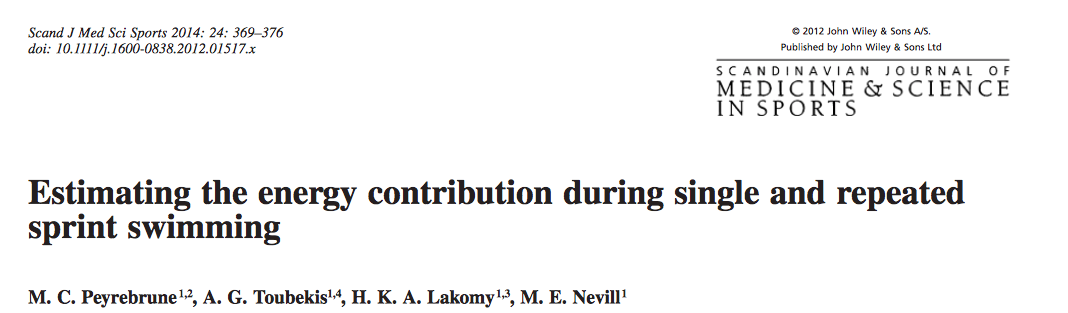 30s nado atado e 4 x 30s
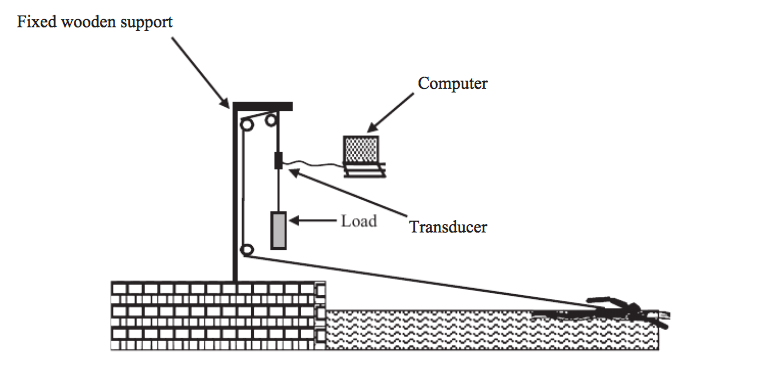 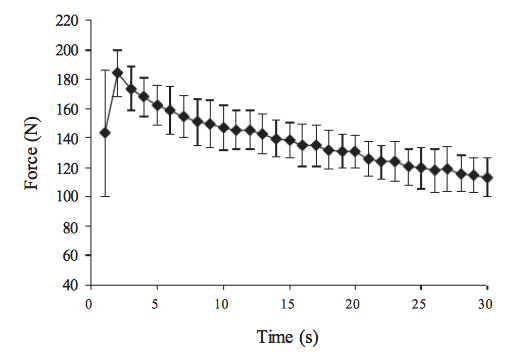 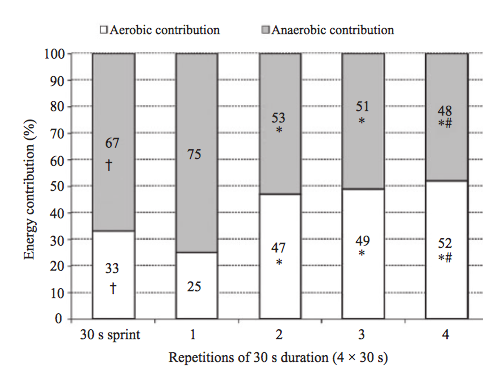 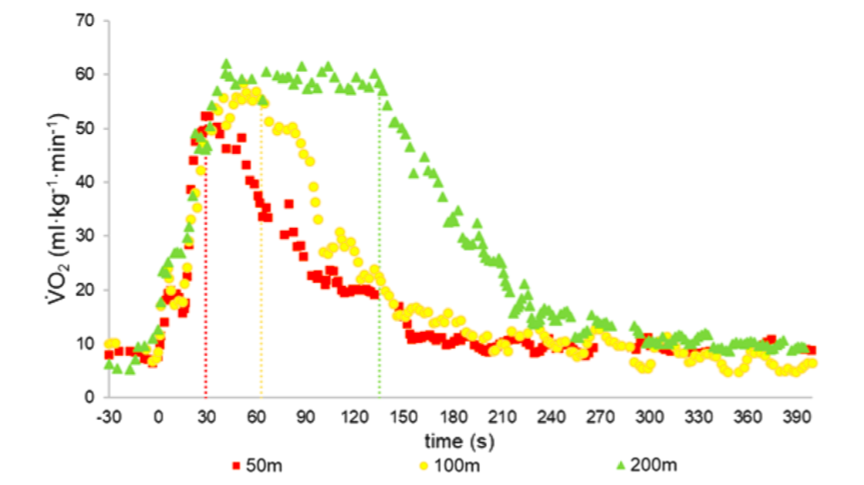 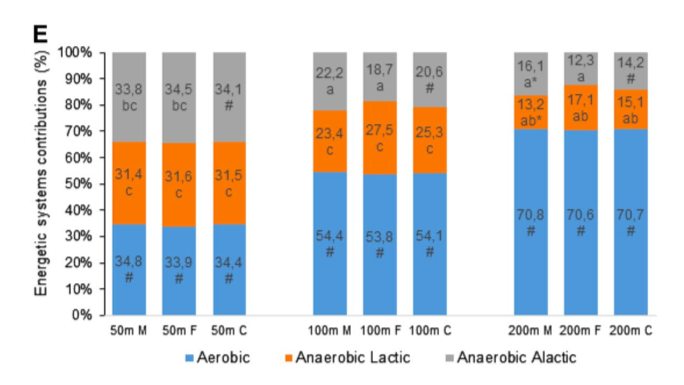 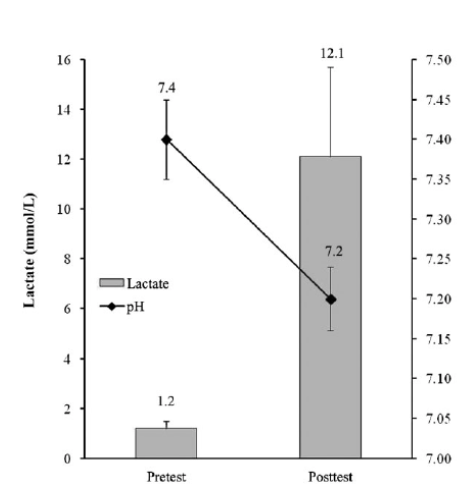 Contribuição dos sistemas em um único esforço máximo
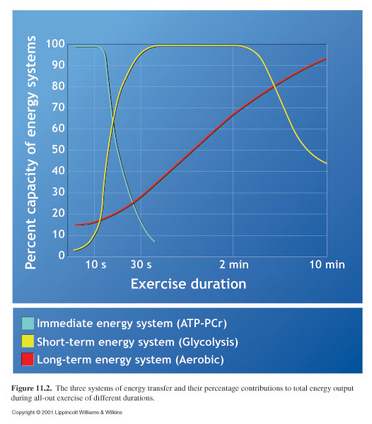 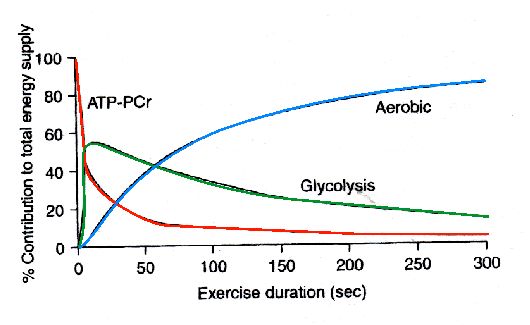 (Gastin, 2001)
(McArdle, 2008)
Contribuição dos sistemas em um esforço máximo com diferentes durações
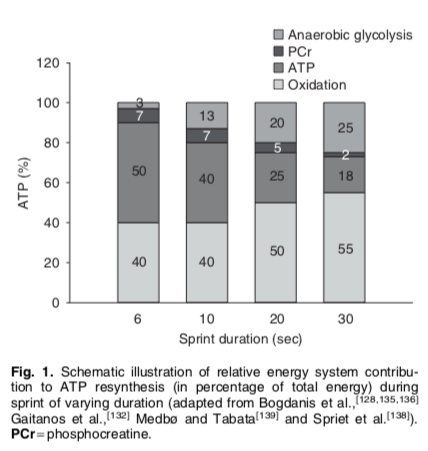 Aeróbio

ATP

ATP-CP

Glicolítico
(Billaut e Bishop, 2009)
Pontos importantes
Técnica
Comprimento dos braços 
Potência de membros superiores (maior importância na geração de potência
Capacidade anaeróbia
Capacidade vital
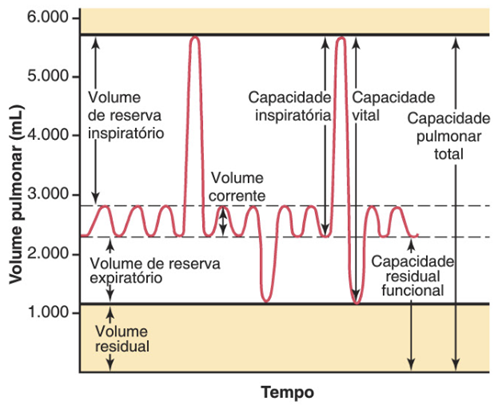